1
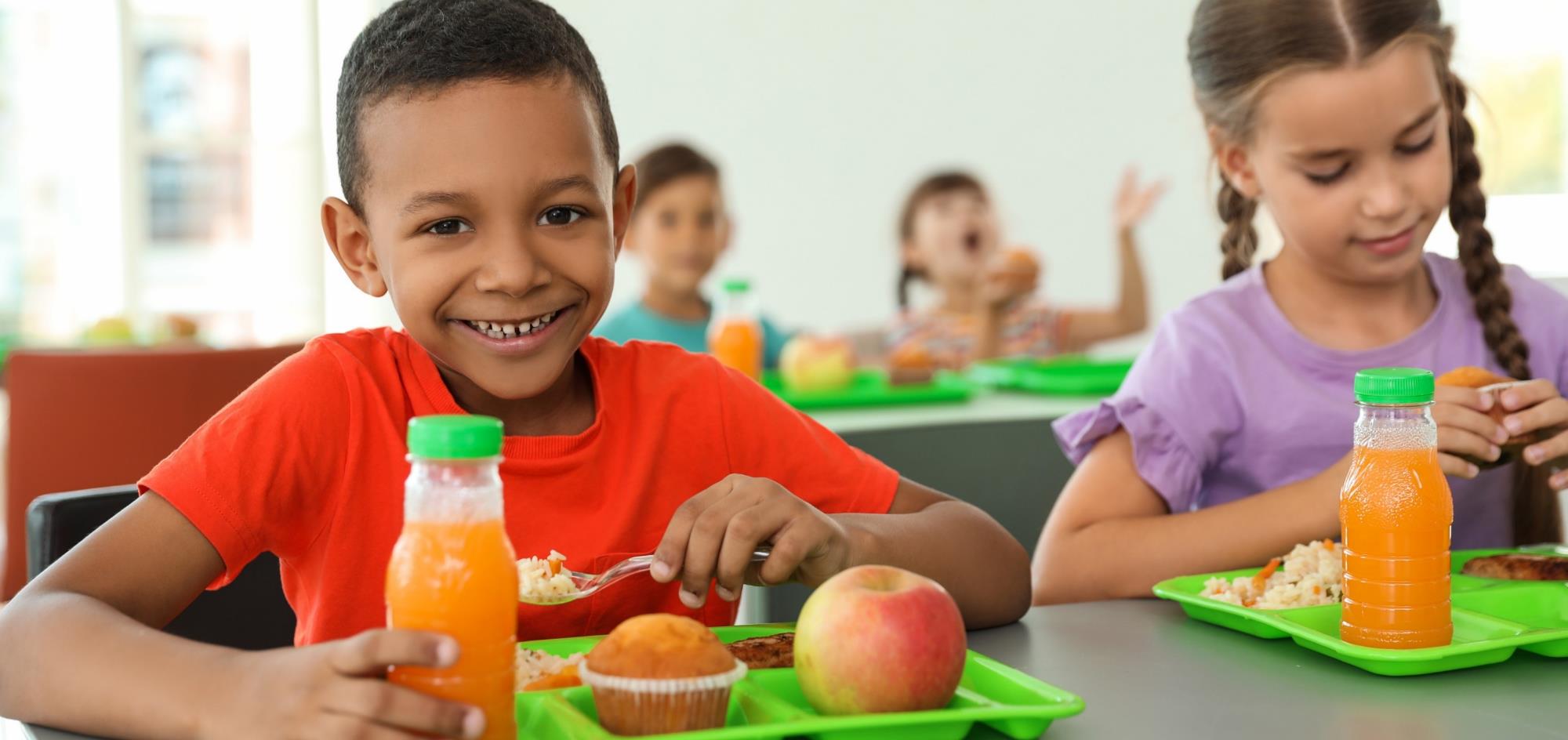 Food Distribution Program
Getting Started in WBSCM Part III: Major Changes
Texas Department of Agriculture
USDA Division
Updated 10/16/2023
www.SquareMeals.org
2
Acknowledgement Statement
You understand and acknowledge that:

The training you are about to take does not cover the entire scope of the program; and that

You are responsible for knowing and understanding all handbooks, manuals, alerts, notices, and guidance, as well as any other forms of communication that provide further guidance, clarification, or instruction on operating the program.
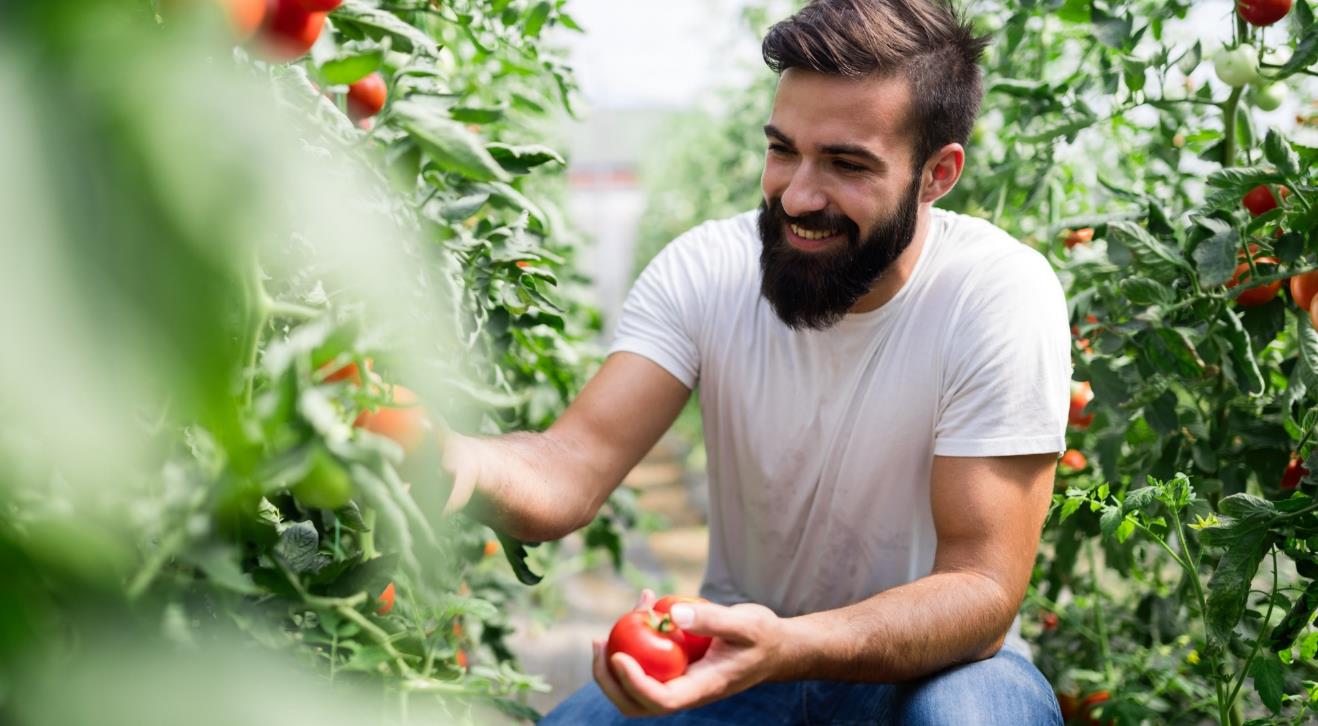 3
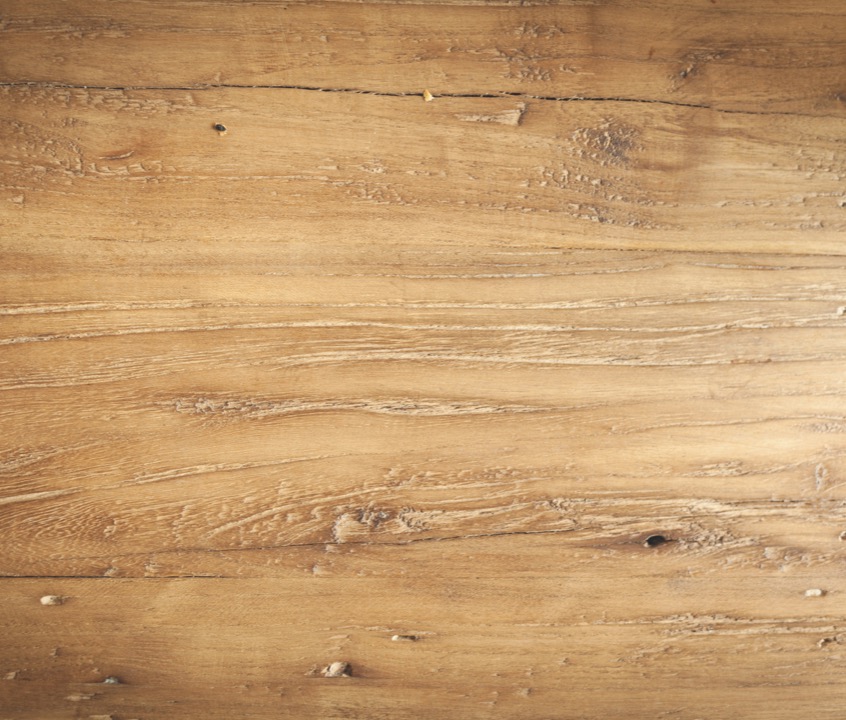 Introduction
01
Why transition to WBSCM?
Overview of Changes
02
Summary of FDP process changes with WBSCM transition
Contract Packet Replacement
03
Opt-in to USDA Foods
Survey Changes
04
TX-UNPS survey replacements
Farm to School Changes
05
Opting in, entitlement, where to request
Weekly Commodity Bulletin Replacement
06
Overview of Changes
Accessing reports/data
Third Party Access
07
FSMC/CO-OP access
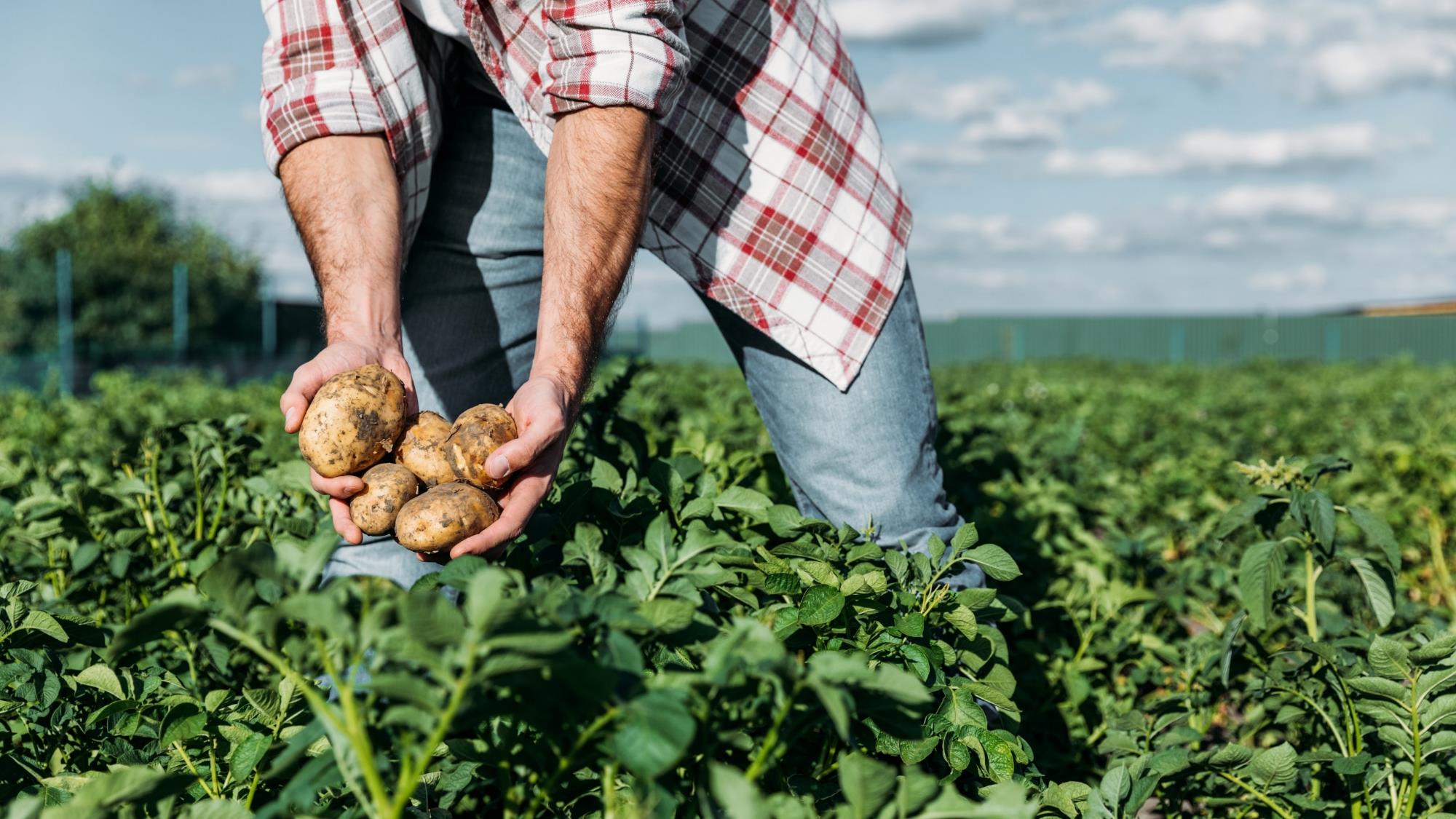 4
01
Why WBSCM?
 (TX-UNPS was fine!      )
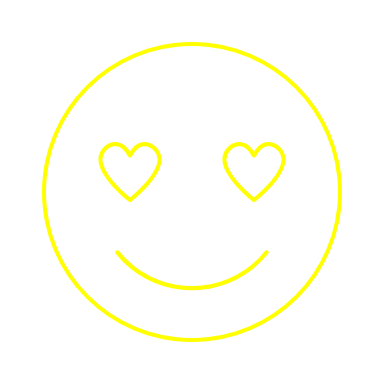 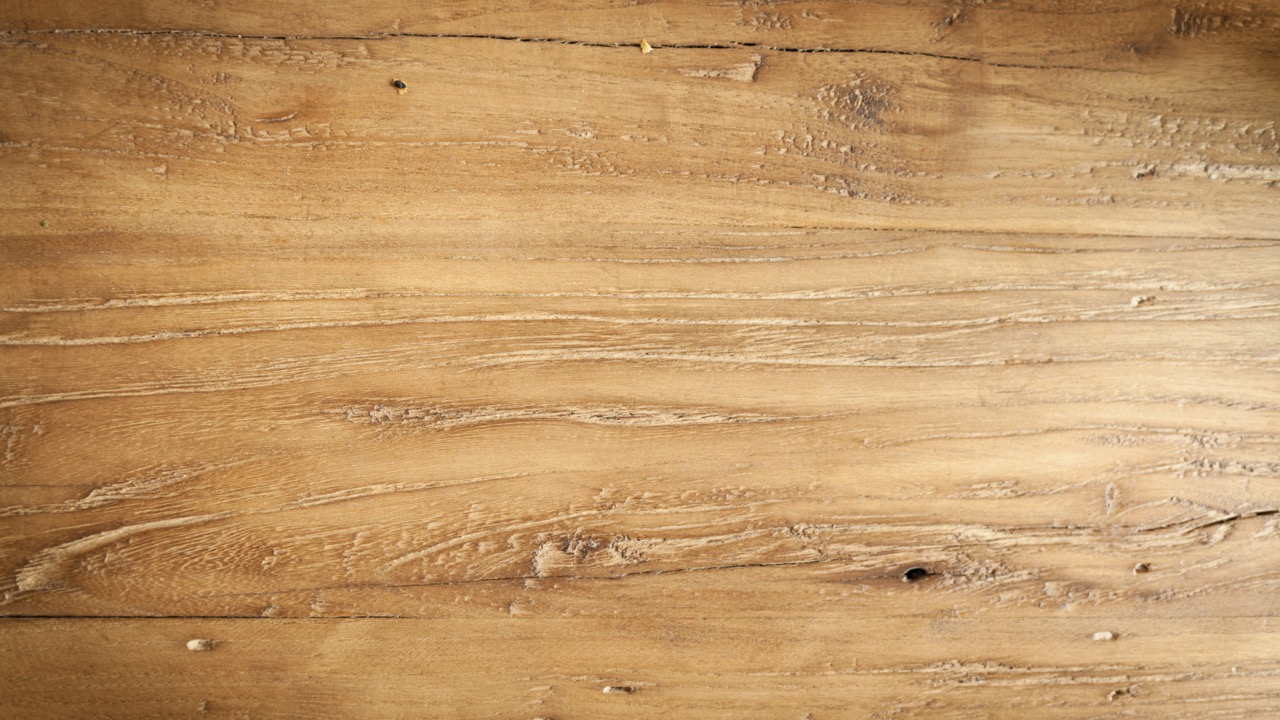 5
Why WBSCM?
The FDP Module in TX-UNPS does not have an upgrade.
Since 2010, TDA has used the Web Based Supply Chain Management System (WBSCM) to submit RA orders to USDA.
USDA owns and regularly upgrades WBSCM, making it the best solution to serve RAs in Texas now and in the future.
[Speaker Notes: Review information on screen with RAs]
6
USDA Foods Process & Efficiency Change
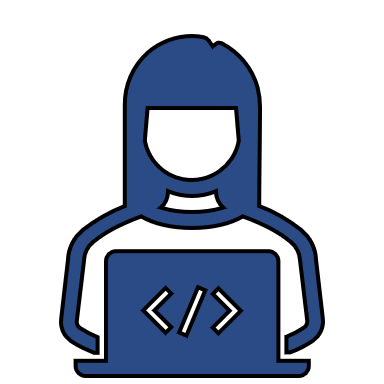 Since 2010, TDA has used WBSCM to:
Create catalogs
Manage RA requisitions
Track entitlement 


Transitioning from  TX-UNPS to WBSCM gives RAs the same real-time access as TDA.
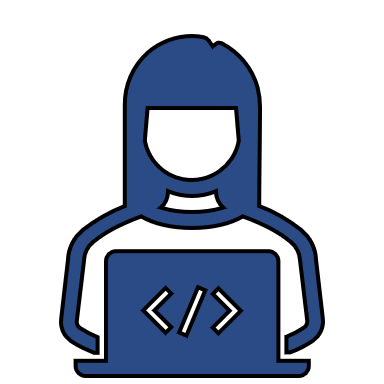 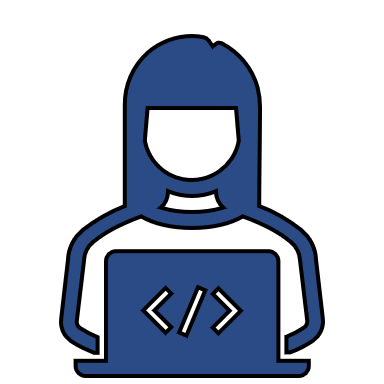 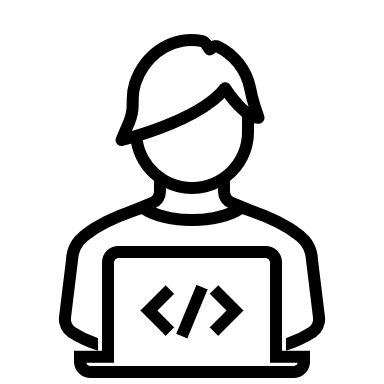 Previous Process
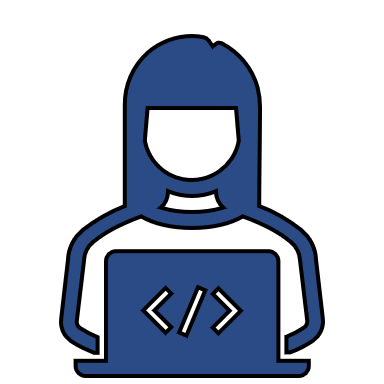 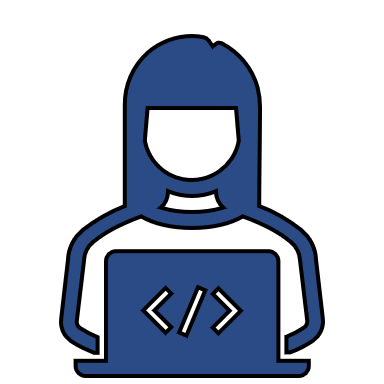 TDA manually adds Surveys into TX-UNPS
RAs enter requests into TX-UNPS Surveys
TDA manually adds data in TX-UNPS Weekly Commodity Bulletin
TDA approves requests in WBSCM
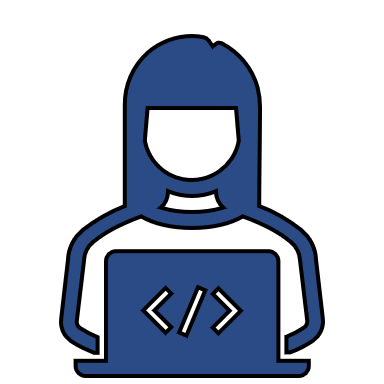 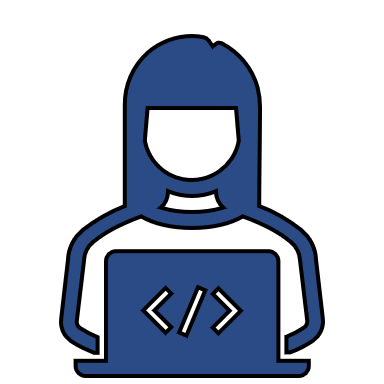 TDA manually adds TX-UNPS Survey data into WBSCM
TDA re-creates WBSCM Catalog as a Survey
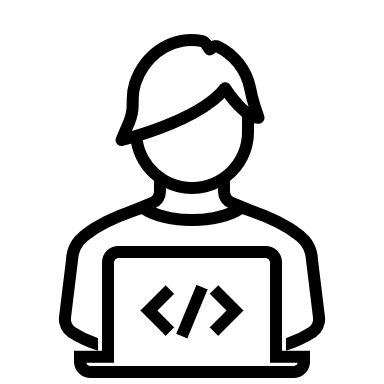 TDA downloads TX- UNPS Survey data
RAs check Weekly Commodity Bulletin(delayed data)
TDA creates Catalog in WBSCM
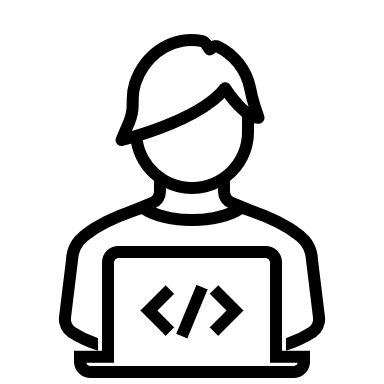 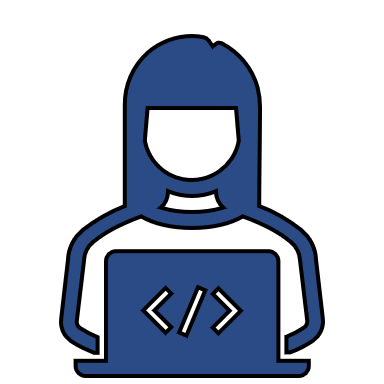 New Process
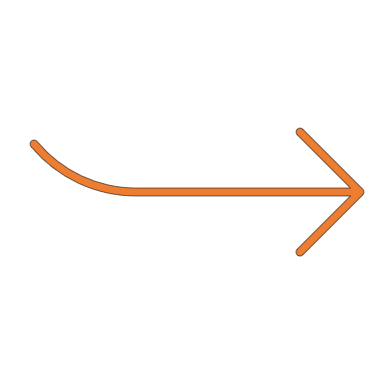 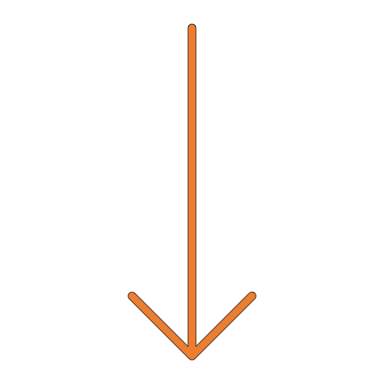 RAs enter requests directly into WBSCM
TDA approves requests in WBSCM
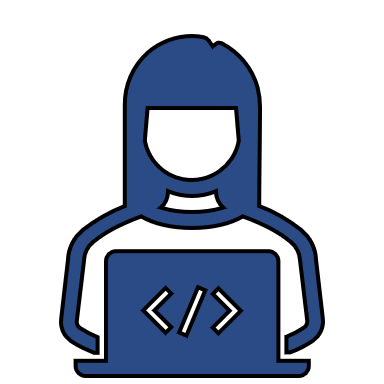 No waiting
Less errors
No waiting
Less errors
No waiting
Less errors
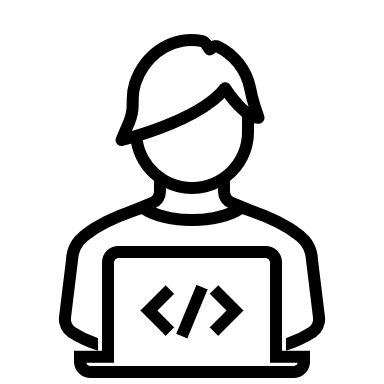 RAs run WBSCM Reports
(real-time data)
TDA Creates Catalog in WBSCM
[Speaker Notes: Read slide
Transition will have the same real time access to catalogs, requisition managements, and entitlement tracking.
Previous process, TDA would recreate Web-SCM catalogs as a survey in TX-UNPS
Then TDA staff would manually add the surveys into TX-UNPS for RAs to enter their requests
When data updated, TDA would download the TX-UNPS survey data, manually add that data into WebSCM, before approving requests and submitting to USDA
The TDA would add that data back in to TX-UNPS through the weekly commodity bulleting which districts would check with that information being delayed due to the manual updating of the weekly commodity bulletin
New process – districts will enter info in WeBSCM with no waiting and real time access to data thru reports








Review previous process information on slide and the new process information that includes efficiency gains with the transition to RA use of WBSCM]
7
Requesting USDA Foods Systems Change
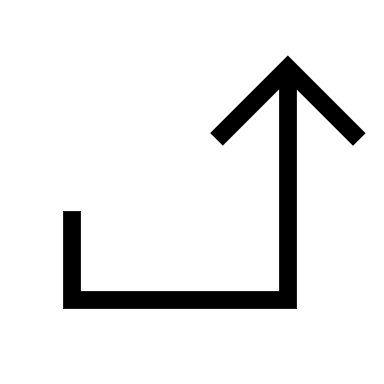 FFAVORS used to request DOD Fresh 
TX-UNPS Surveys used to request:
Brown Box
Processing
Farm to School
TX-UNPSSurveys
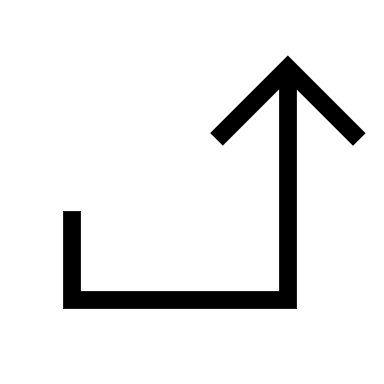 Previous
Previously
FFAVORS
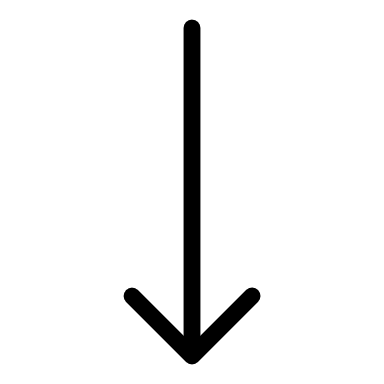 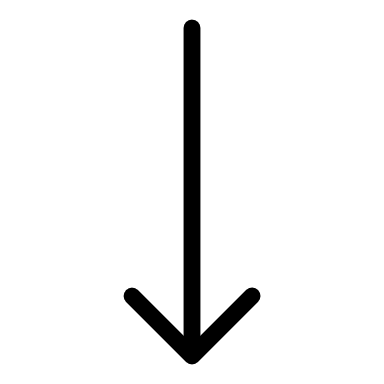 Processing Diversion
Farm to School(Opt in to Participate)
DoD Fresh(Opt in to Participate)
Brown Box
CHANGE!
FFAVORS used to request:
DoD Fresh
Local Grown (formerly Farm to School)  
WBSCM used to request:
Direct Delivery (formerly Brown Box)
Processing
New
NEW!
WBSCM Catalog
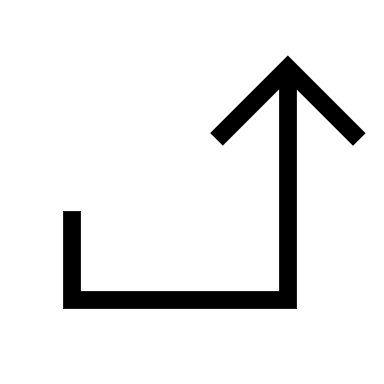 FFAVORS
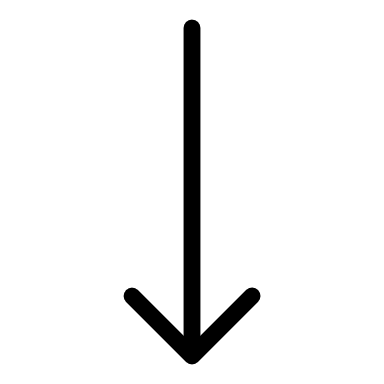 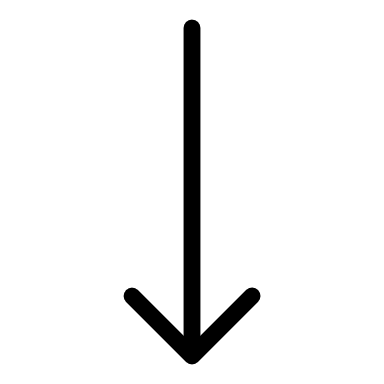 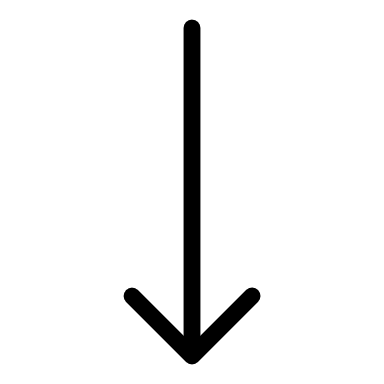 Processing Diversion
CHANGE!
DoD Fresh
Local Grown(Formerly Farm to School)
Direct Delivery (Formerly Brown Box)
Opt-in to DoD Fresh to Participate
[Speaker Notes: Review previous process and new process information on the slide]
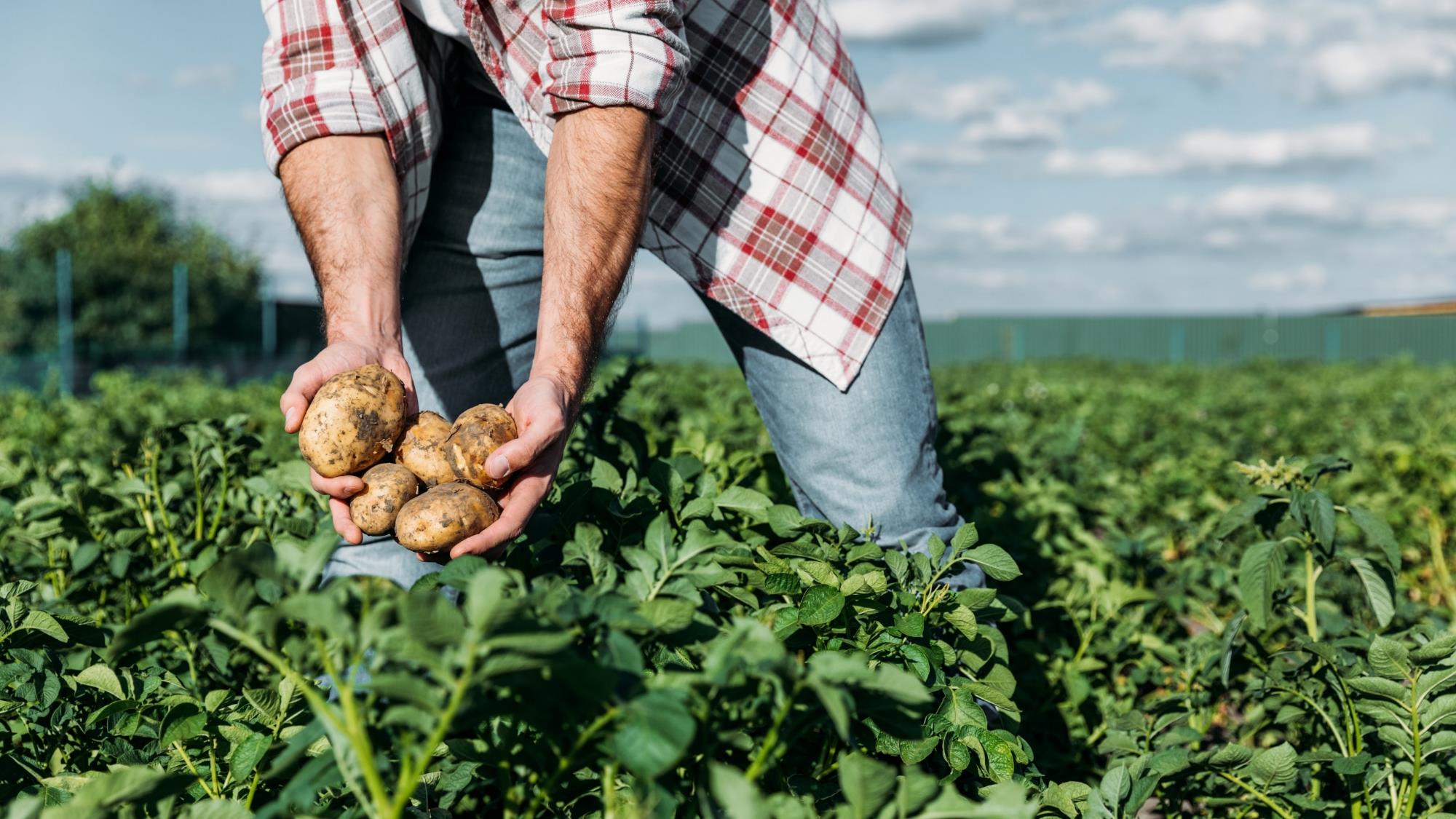 8
02
Overview of Changes
9
Summary of Major Changes
[Speaker Notes: Review summary of changes for the processes listed on the slide]
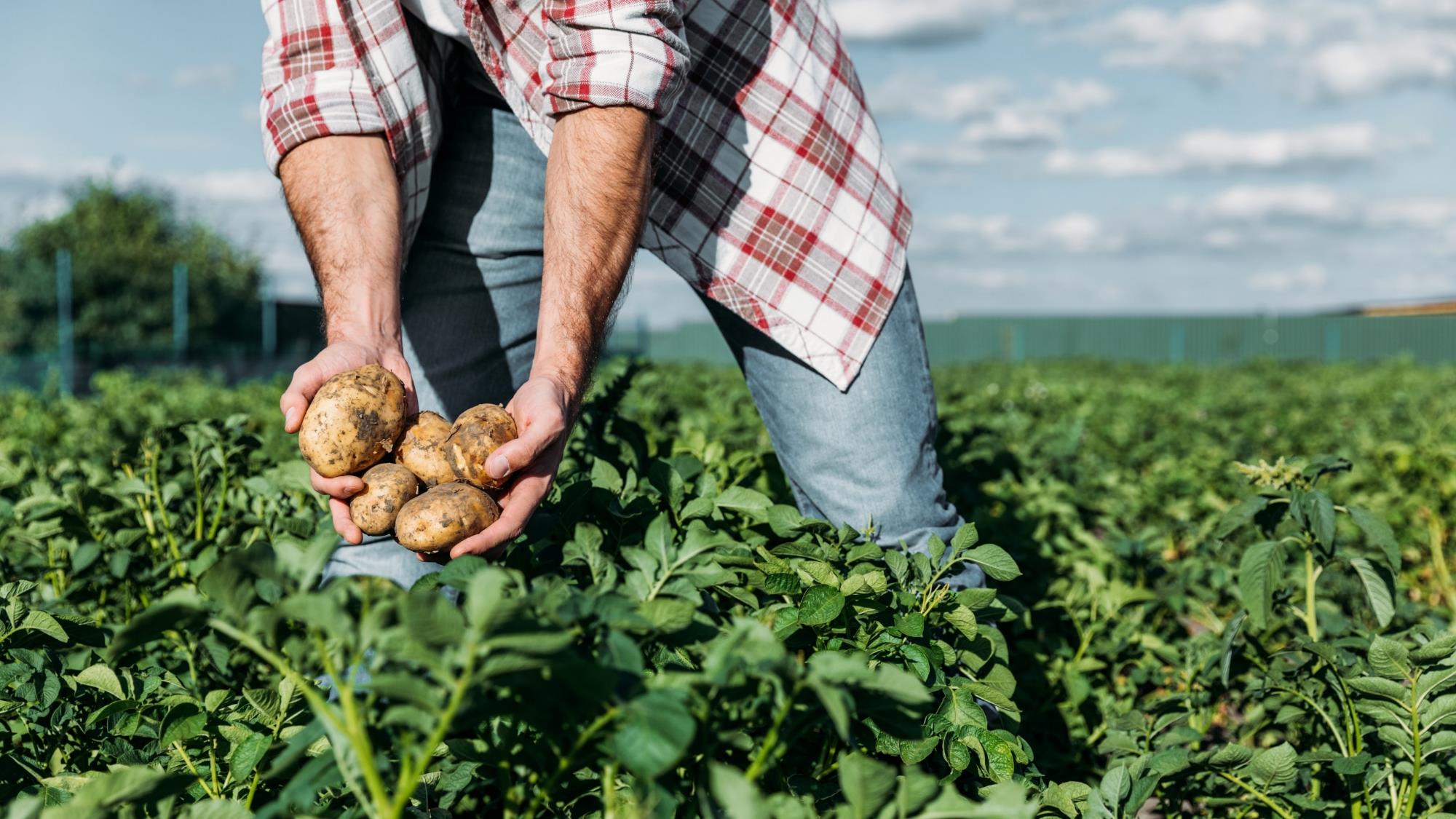 10
03
Contract Packet Replacement
11
Contract Packet Replacement
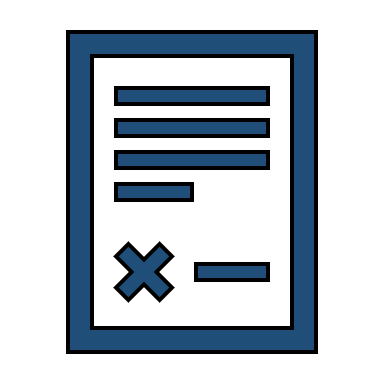 Contract Packets are eliminated and replaced by SNP Application Packet
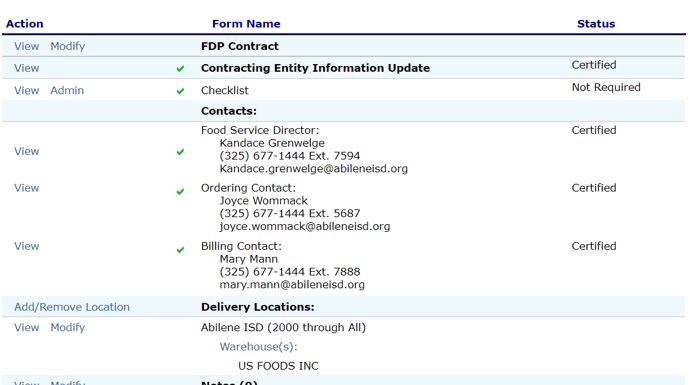 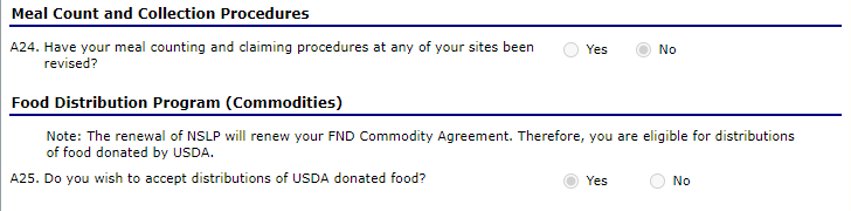 12
Contract Packet Replacement
CHANGE!
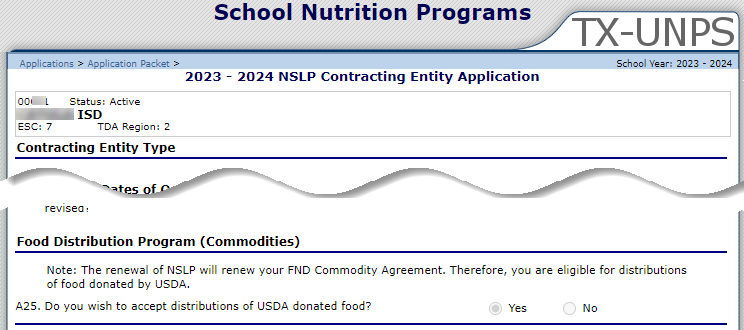 Complete SNP Application Packet in TXUNPS 
Mark “Yes” to question A25 to participate in USDA Foods
Mark “Yes” to question A25
[Speaker Notes: Review Contract Replacement Information slide]
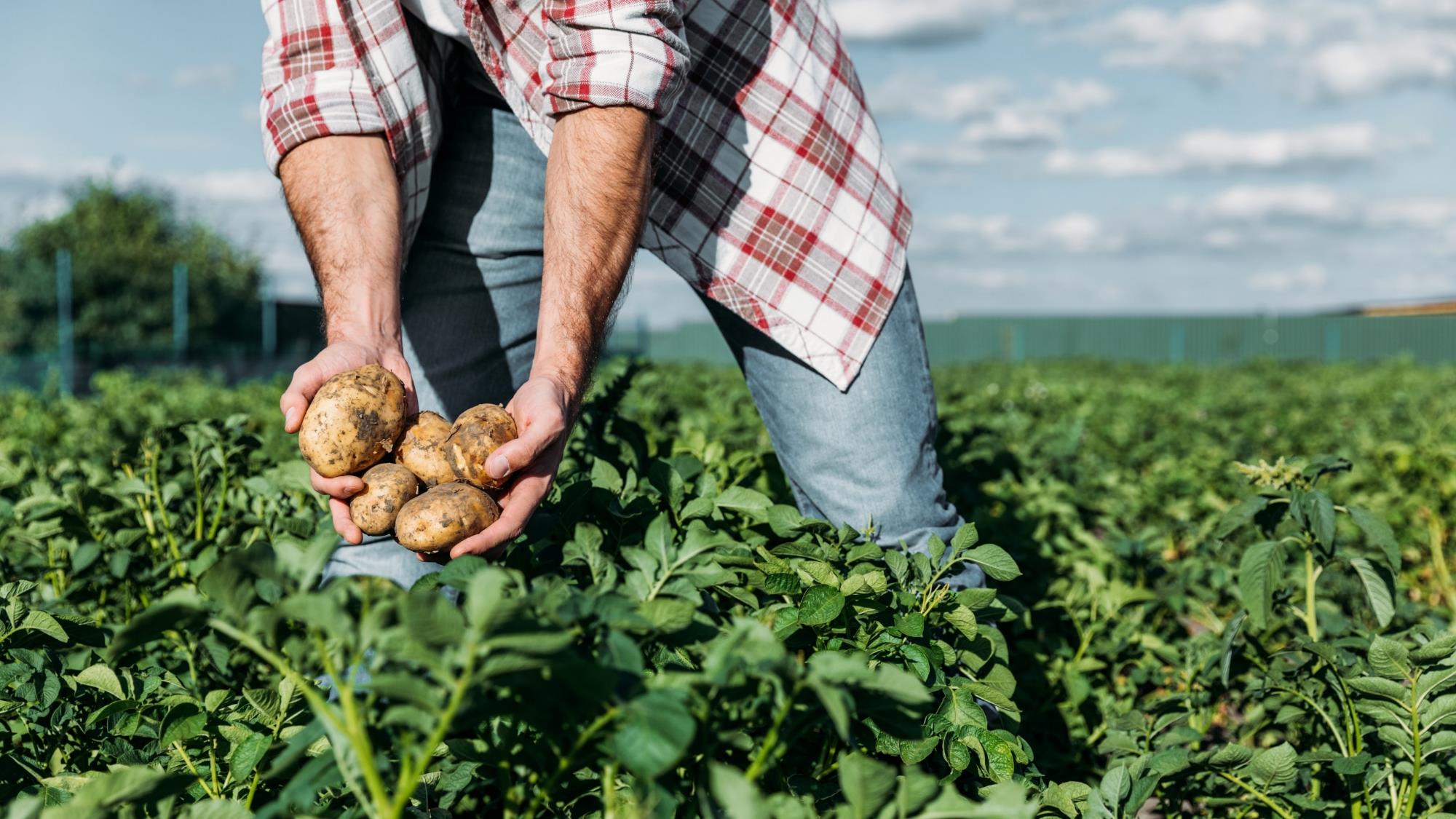 13
04
Survey Changes
14
TX-UNPS Surveys Eliminated
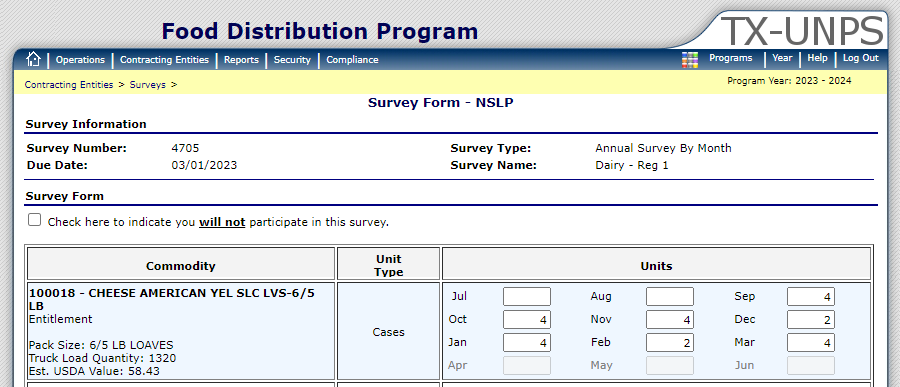 TX-UNPS Surveys are eliminated 

Direct Delivery and Processing now requested in WBSCM
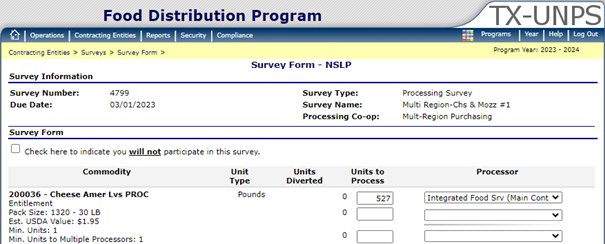 [Speaker Notes: Review Survey replacement information on the slide]
15
WBSCM Catalogs
Direct Delivery and Processing Requests
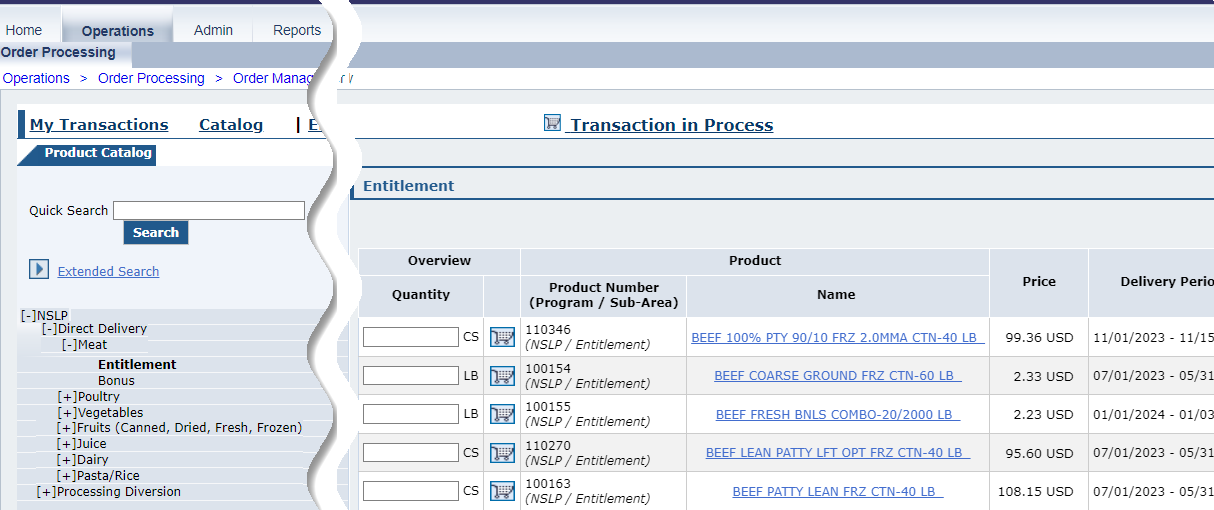 Request Direct Delivery and Processing through WBSCM
Farm to School items will be designated as “Local Grown” 




 





Request Local Grown through FFAVORS
Minimum value per order, per delivery site = $150
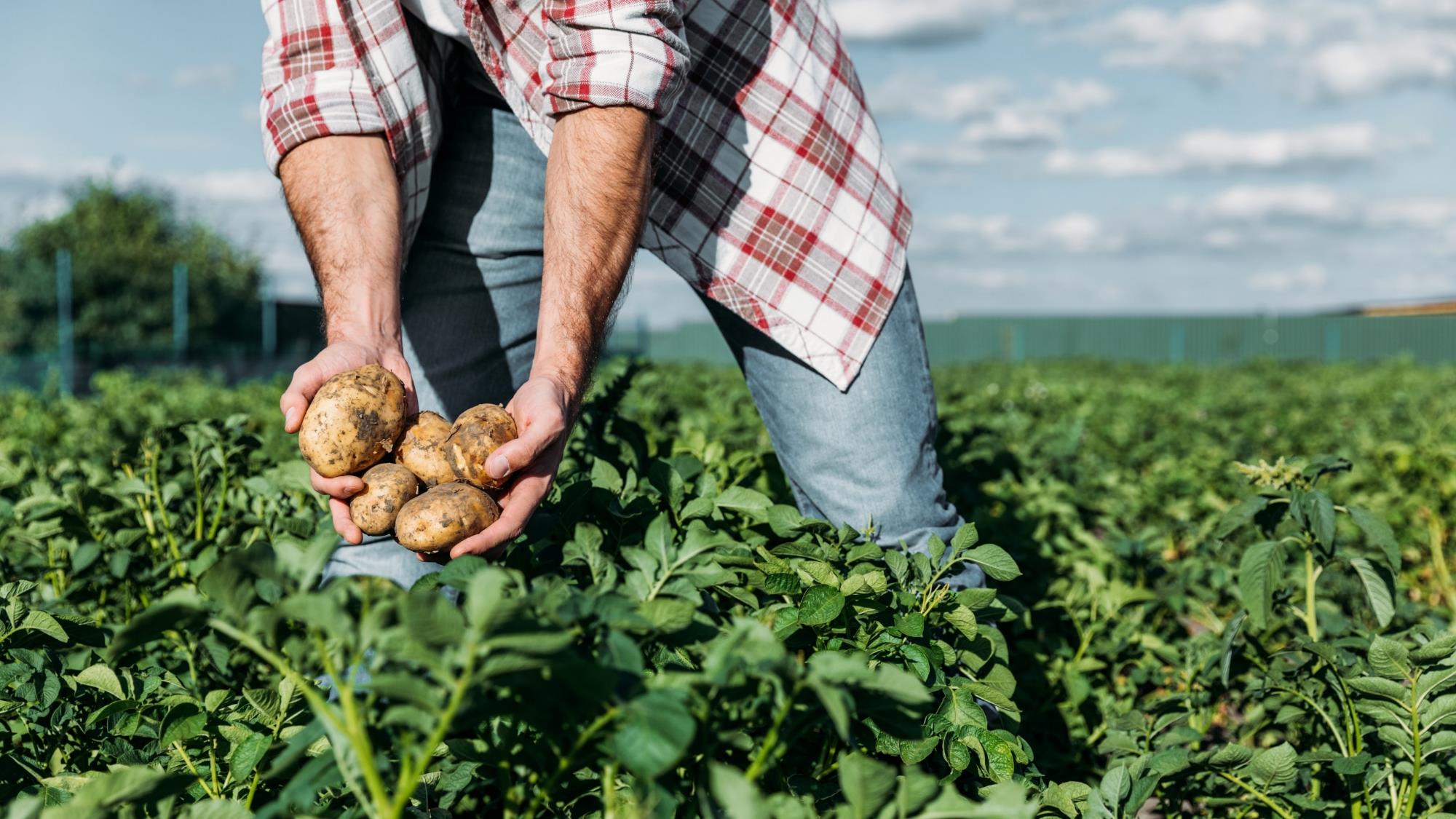 16
05
Farm to School Changes
17
Farm to School Changes
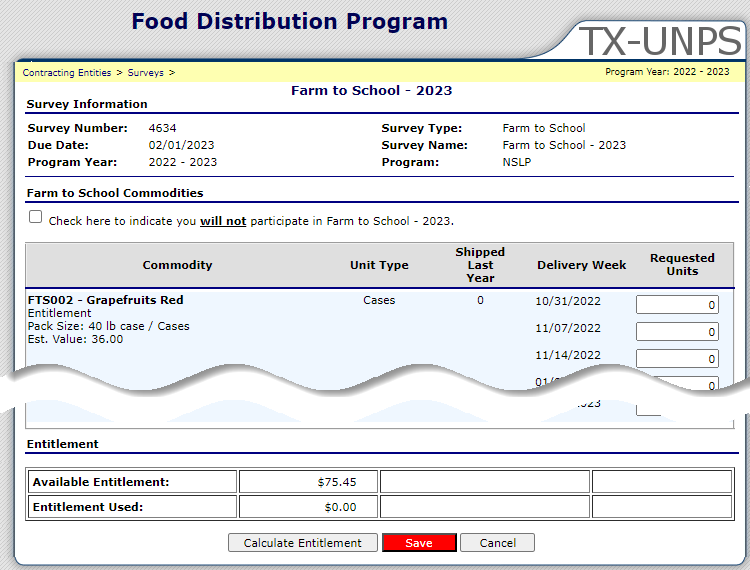 Farm to School Surveys in TX-UNPS are eliminated 

Farm to School is now  Local Grown in FFAVORS
[Speaker Notes: Review Farm to School changes on the slide]
18
Farm to School Changes: Opting In
RAs must opt-in to DoD Fresh to access Local Grown (formerly Farm to School)
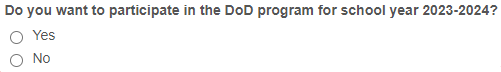 Select “Yes” in DoD JotForm 
sent by TDA to opt-in to Local Grown (formerly Farm to School)
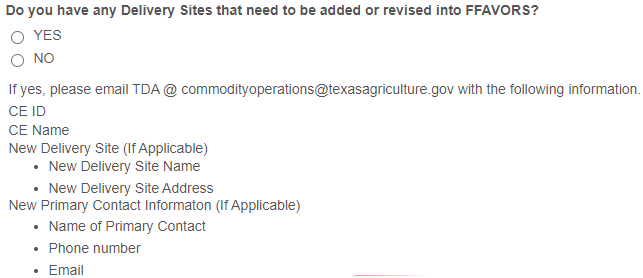 [Speaker Notes: Review Farm to School changes on the slide]
19
Farm to School Changes: Farm to School Merged with DoD Fresh
Farm to School items will be designated as “Local Grown” 




 





Request Local Grown through FFAVORS
Minimum value per order, per delivery site = $150
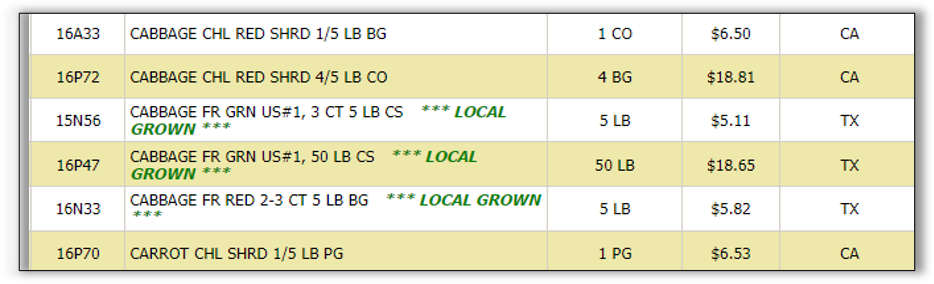 Select “Local Grown” products in FFAVORS catalog
[Speaker Notes: Review Farm to School changes on the slide]
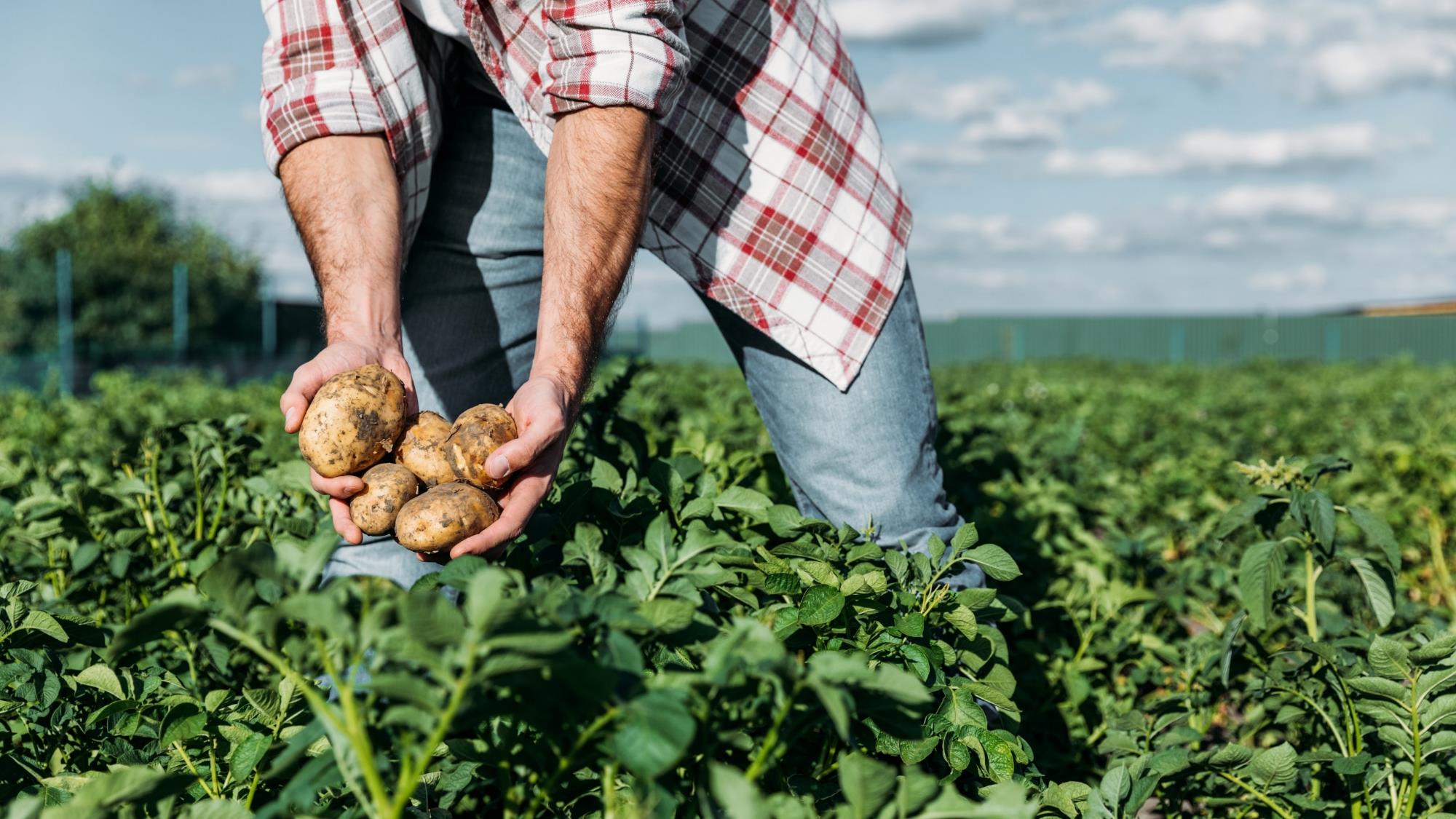 20
06
Weekly Commodity Bulletin Replacement
21
Weekly Commodity Bulletin Replacement: Account Status
Entitlement balance now in WBSCM Entitlement Reports
TX-UNPS Account Status
OLD
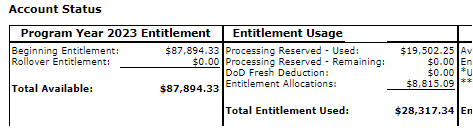 NEW
WBSCM Reports Module: Entitlement Management
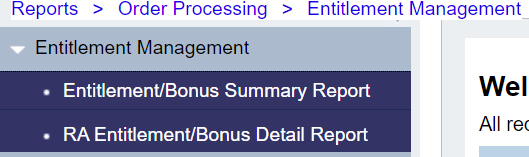 [Speaker Notes: Review Commodity Bulletin replacement information on the slide]
22
Weekly Commodity Bulletin Replacement:Shipments Expected to Warehouse
WBSCM Reports Module: Requisition Status Report
OLD
TX-UNPSShipments Expected into Warehouse
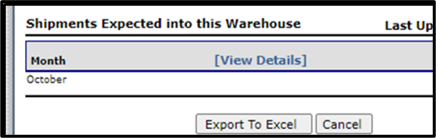 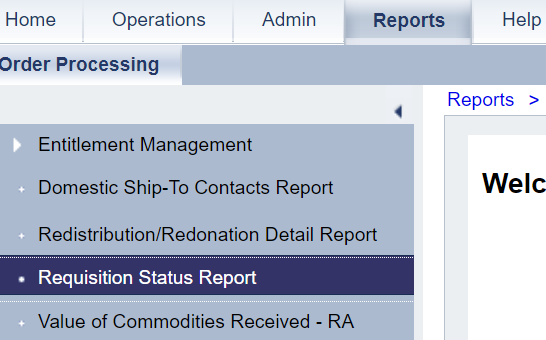 NEW
Shipment Status now in WBSCM Requisition Status Report
[Speaker Notes: Review Commodity Bulletin replacement information on the slide]
23
Weekly Commodity Bulletin Replacement:Summary of Commodities in Warehouse
TX-UNPSSummary of Commodities in Warehouse
Warehouse Tracking Systems
OLD
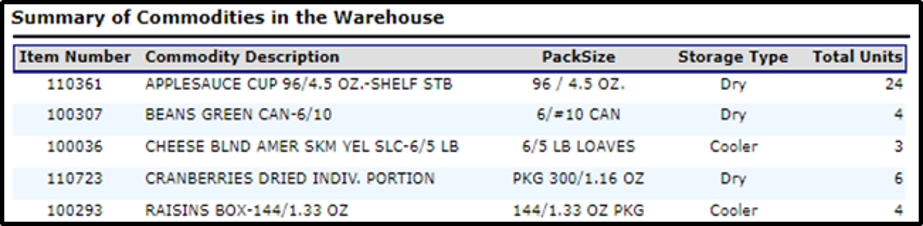 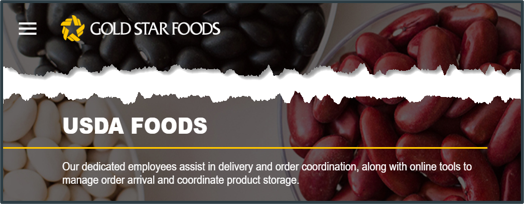 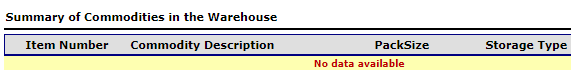 NEW
Summary of Commodities in Warehouse now found in Warehouse Tracking Systems
[Speaker Notes: Review Commodity Bulletin replacement information on the slide]
24
Weekly Commodity Bulletin Replacement:Summary of Commodities by Storage Type
TX-UNPSSummary of Commodities by Storage Type
Warehouse Tracking Systems
OLD
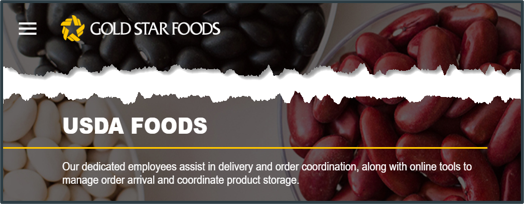 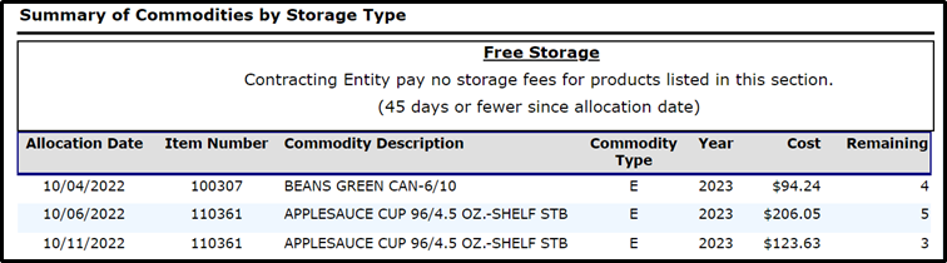 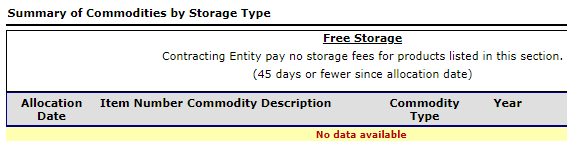 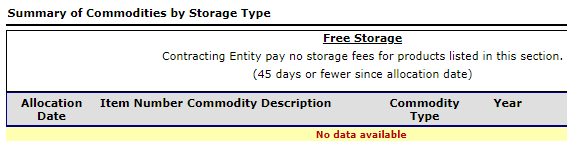 NEW
Summary of Commodities by Storage Type now in Warehouse Tracking Systems
[Speaker Notes: Review Commodity Bulletin replacement information on the slide]
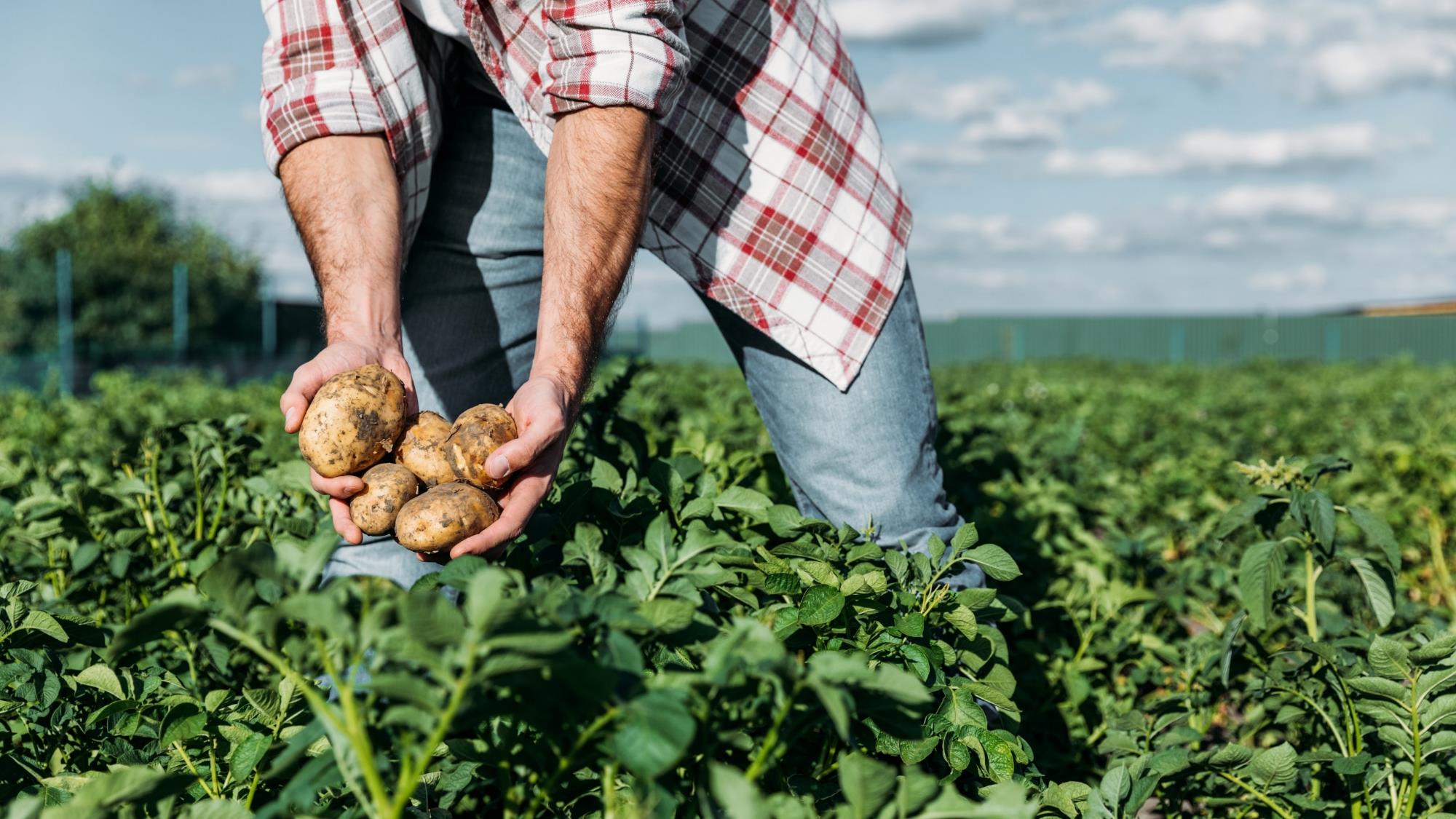 25
07
FSMC / CO-OP 
WBSCM ACCESS
26
WBSCM Access: FSMCs and Co-ops
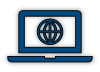 Can FSMCs/Co-Ops be given access to WBSCM?
No, TDA is not providing access as WBSCM is considered a type of “bank account”.
Anyone that does not directly work for a Recipient Agency responsible for a WBSCM account is considered a high security and audit risk.
[Speaker Notes: Review FSMC and Co-op Access changes on the slide]
27
WBSCM Access: FSMCs and Co-ops
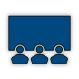 Can FSMCs or Co-Op Coordinators have View Only access?​
FSMCs and Co-Ops cannot have access to WBSCM.​
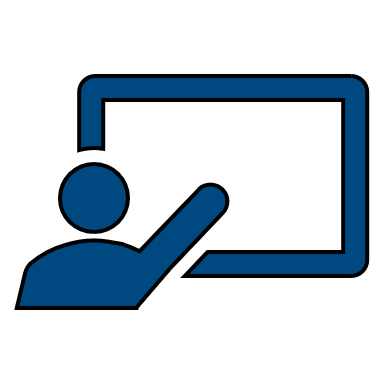 Can districts give FSMC/Co-Ops access to WBSCM presentations? 
Can FSMCs attend or receive WBSCM training?
TDA cannot train private companies that work with CNPs as it is not an allowable cost for our federal funding at the state level.
TDA will train Recipient Agencies through the ESC Child Nutrition Specialists. FSMC/Co-Op employees will not be invited to participate in this training.
[Speaker Notes: Review FSMC and Co-op Access changes on the slide]
28
Review of Major Changes
[Speaker Notes: Review summary of changes for the processes listed on the slide]
29
WBSCM Transition Page QR Code:
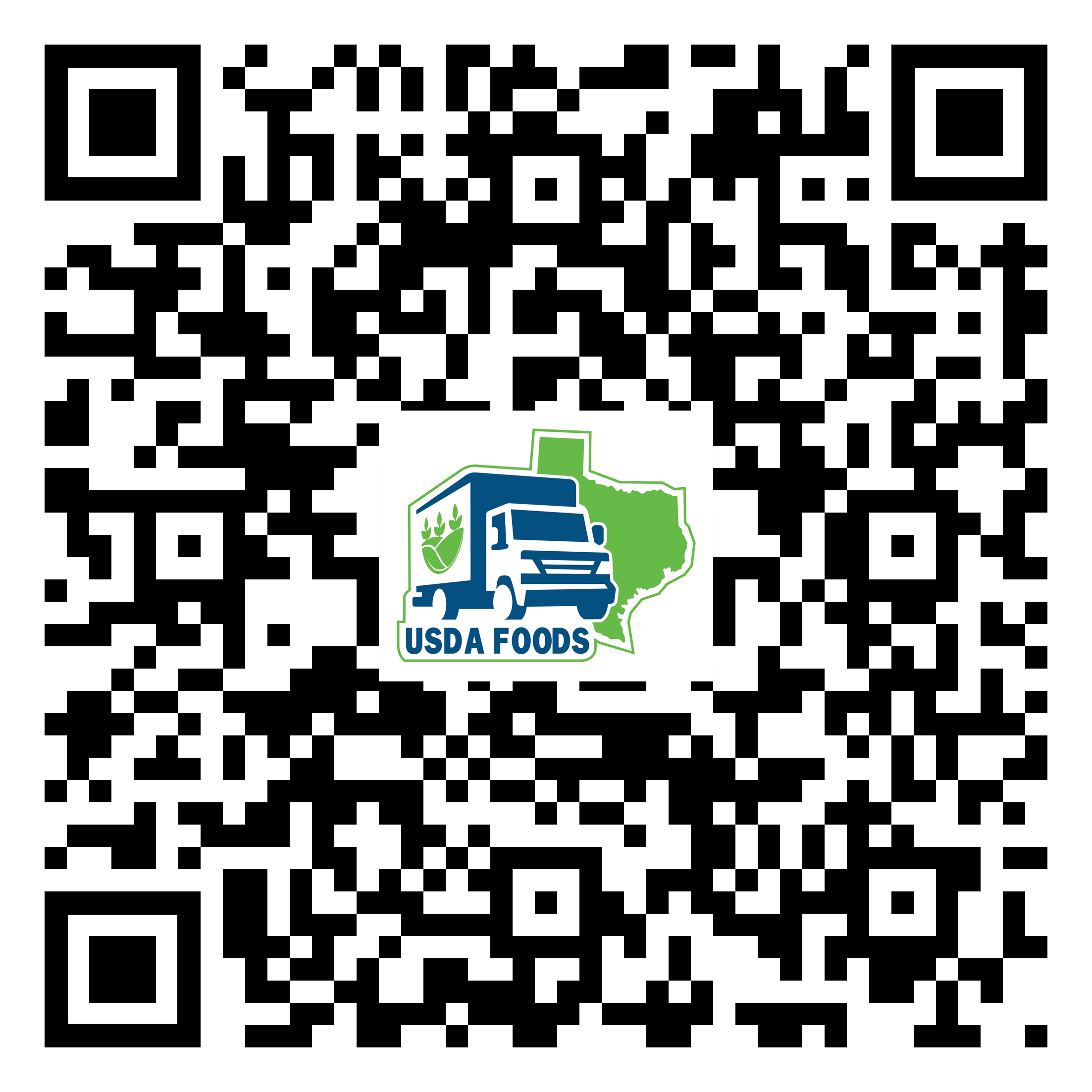 Scan QR Code to visit the Food Distribution Program WBSCM Transition website
[Speaker Notes: TRAINER NOTE: 
May hide this slide if desired and/or training multiple modules at once.]
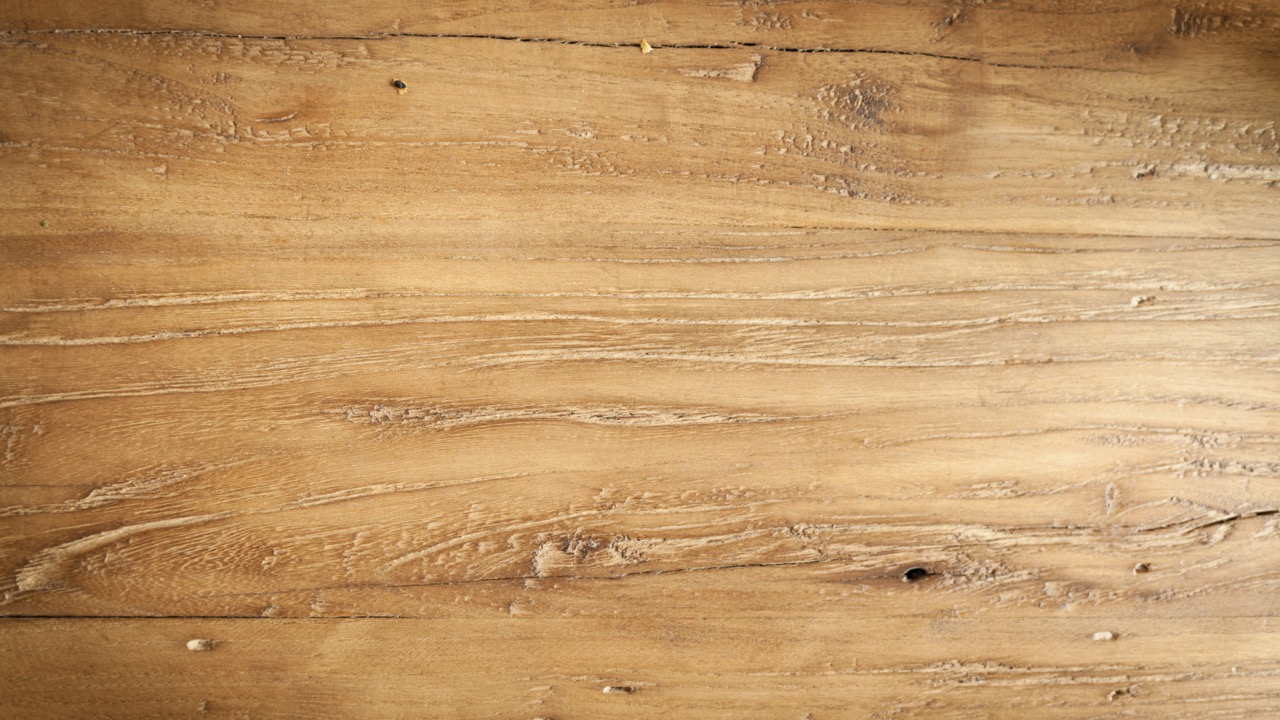 30
Questions?
31
Updated 10/16/2023
www.SquareMeals.org
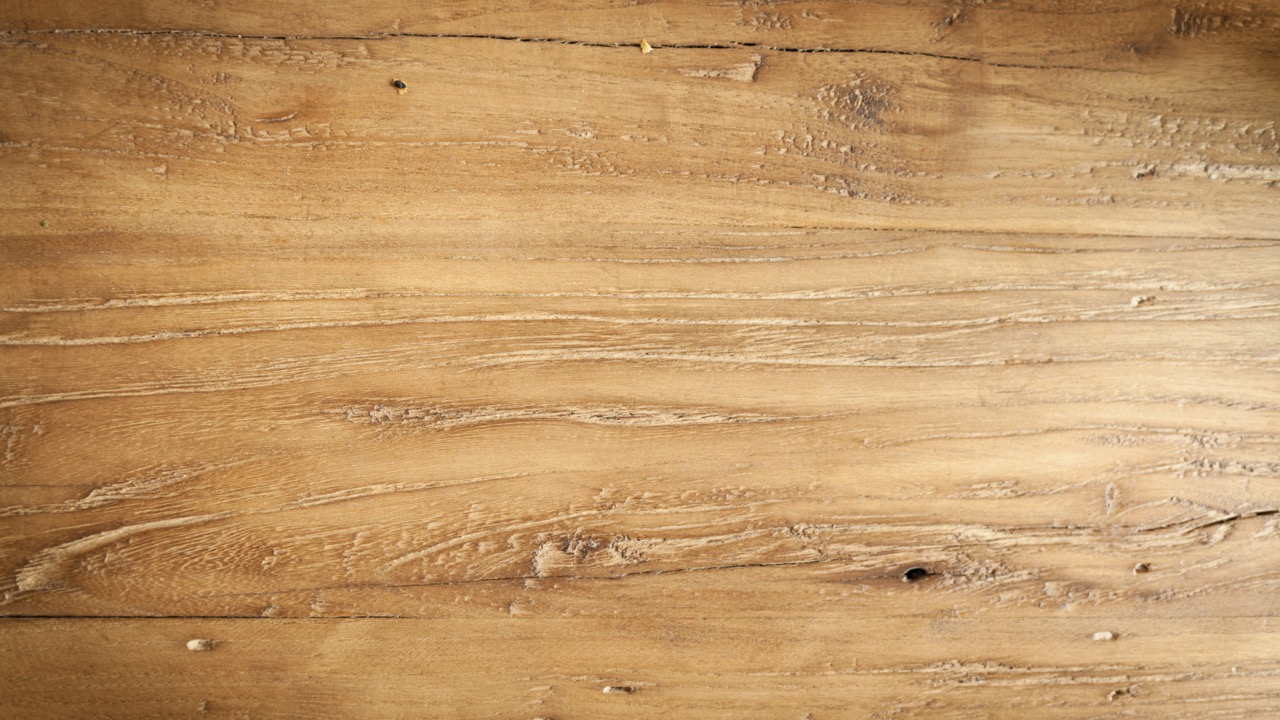 32
Contact Us
https://squaremeals.org/Programs/FDPWBSCMTransitionProject.aspx
Contact Your Education Service Center